Unit 4 – Nuclear Reactions
Learning Target 4.3 – Compare & Contrast Nuclear Reactions vs. Chemical Reactions
The Main Difference
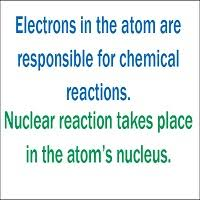 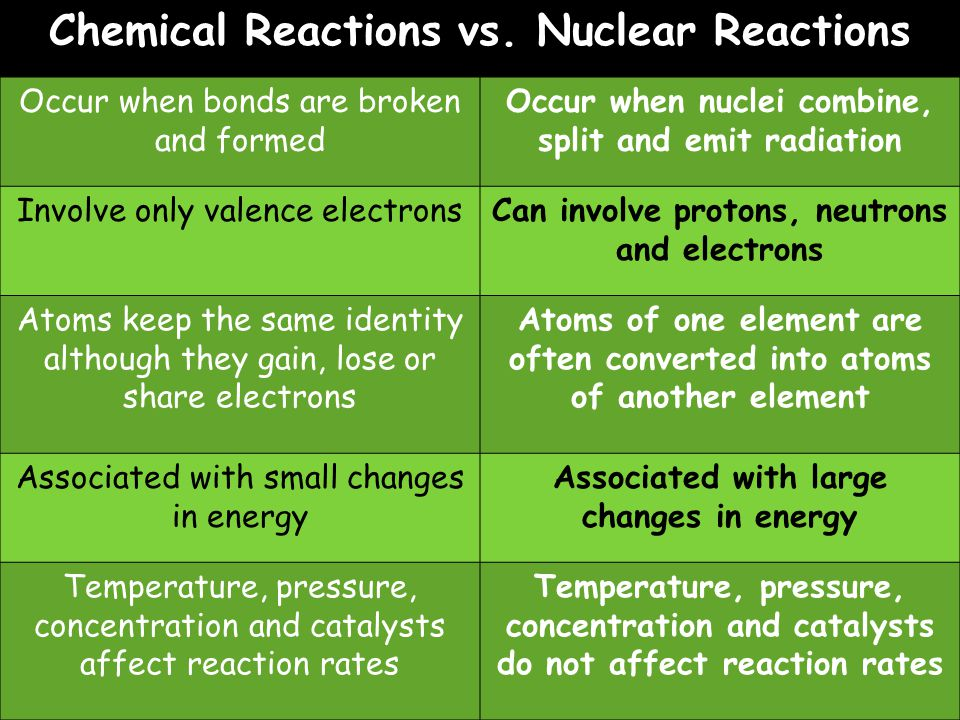